Epidemics and Networks
17.2 The SI Model
There are just two states, susceptible and infected.
An individual in the susceptible state is someone who does not have the disease yet but could catch it if they coming into contact with someone who does.
An individual in the infected state is someone who has the disease and can pass it on if they coming into contact with a susceptible individual.
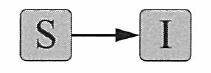 The SI Model
Full-mixed (or mass-action) approximation:
	Assume that every individual has an equal chance, per unit time, of coming into contact with every other.
Consider a disease spreading through a population of individuals by contact.
Let S(t) be the number of individuals who are susceptible at time t and let X(t) be the number who are infected.
For convenience, we just write S and X.
If the total population consists of n people, then S + X = n.
The SI Model
Transmission rate b: the expected number of people contact by a particular person per unit time.
The probability that a person you meet at random being susceptible at time t is S/n, and hence an infected person has contact with an average bS/n susceptible people per unit time.
Since there are X infected individuals at time t, the overall average rate of infection will be bSX/n.
Differential Equations for the SI Model
We can write differential equations for the rate of change of X and S respectively:




The mathematical model for the spread of disease is called the fully mixed susceptible-infected model, or SI model for short.
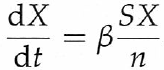 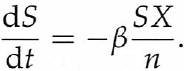 Logistic Growth Equation
Let s = S/n and x = X/n. 
Hence s + x = 1 and 






 
	where x0 is the value of x at t = 0.
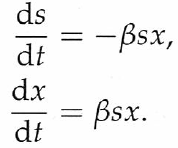 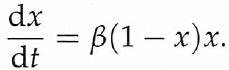 Logistic growth equation
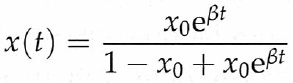 Logistic growth curve
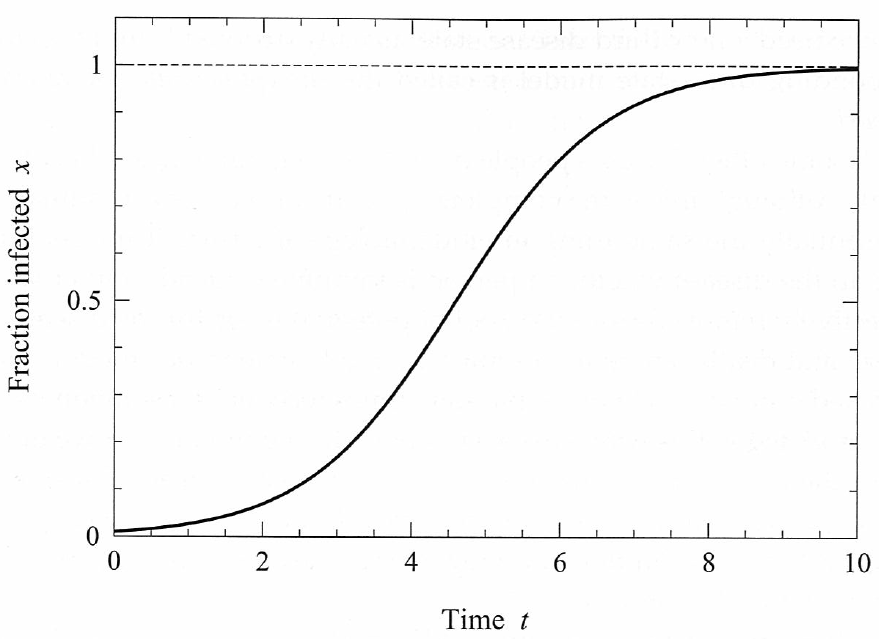 17.3 The SIR Model
For many real disease, people recover from infection after a certain time and often retain the immunity their immunity to the disease, so that they cannot catch it again.
To represent this behavior, we need a new state, usually denote R for recovered.


This model is called the susceptible-infected-recovered or SIR model.
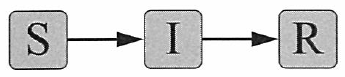 The SIR Model
Let s (x and r, respectively) be the probability that a random chosen vertex is in the susceptible (infected and recovered, respectively) state at time t.
Let b be the transmission rate.
Let g be the recovering rate.
Exponential Recovering Time
Assume that the probability of recovering in any time interval D is gD.
The probability of still being infected after an interval t is

The probability p(t)dt that the individual remains infected in [0, t] and then recovers in [t, t+dt] is

This is the pdf of an exponential rv.
Exponential recovering time
The time for an individual to recover is exponentially distributed with mean 1/g.
Differential Equations for the SIR Model
The equations for the SIR model are






Assume that there are no individuals in the recovered state at t = 0.
                  where s0 is the value of s at t = 0.
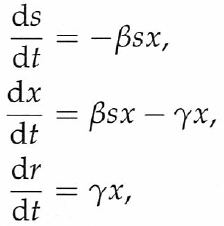 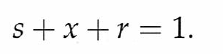 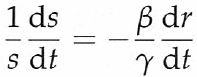 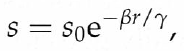 The SIR Model
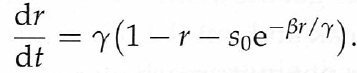 


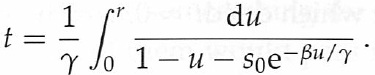 The SIR Model
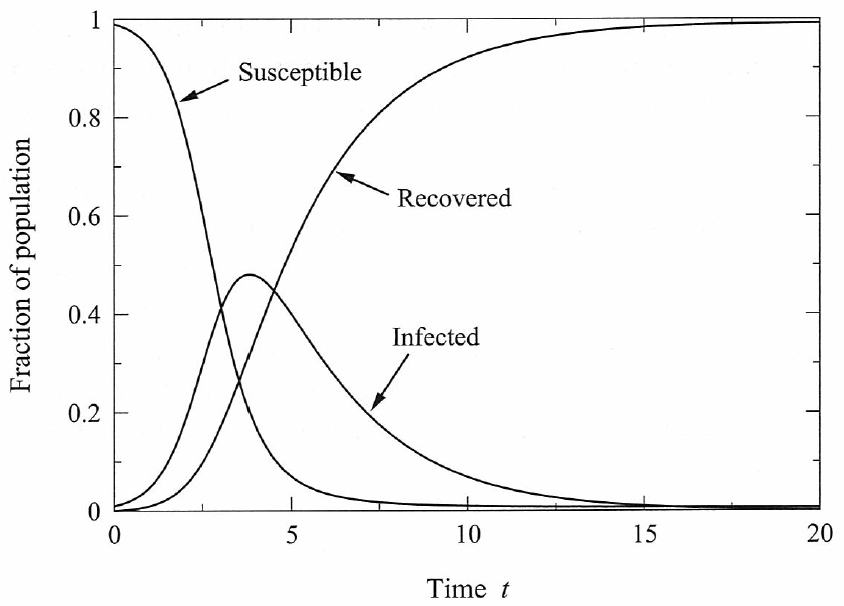 The SIR Model
Note however that the number of susceptible individuals does not go to zero as t  .
The asymptotic value of r represents the total number of individuals who ever catch the disease during the entire course of the epidemic.
                
Assume the disease starts with a small number c individuals and everyone else are in the susceptible state.
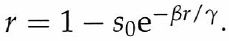 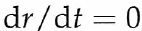 The SIR Model
s0 = 1 – c/n, x0 = c/n, r0 = 0.
	s0  1 as n  .
	
Recall                , where S is the size of giant component of a Poisson random graph.
 If b ≤ g (i.e., the transmission rate ≤ recovering rate), then there is no epidemic.
If b > g, then r > 0.
The point b = g is called the epidemic transition.
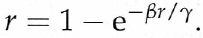 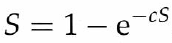 Basic Reproduction Number
Basic Reproduction Number R0: Consider the spread of disease when it just start out and consider an infected individual, R0 is the number of additional people infected by that individual before his/her recovery.
R0 > 1: The disease would grow exponentially.
R0 < 1: The disease would die out exponentially.
R0 = 1: The epidemic threshold.
Suppose the recovering time is t. Then he/she will pass the disease to bt people on average.
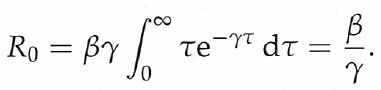 17.4 The SIS Model
For disease that don’t confer immunity on their victims after recovery, or confer limited immunity, so that individuals can be infected more than once.
In the SIS model, there are two states, susceptible and infected, and infected individuals move back into the susceptible state upon recovery.
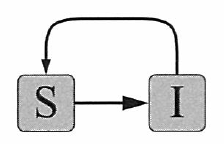 Differential Equations for the SIS Model
The equations for the SIS model are





                                 where
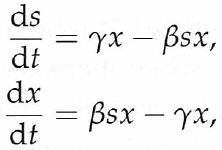 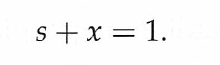 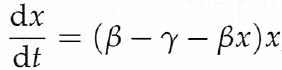 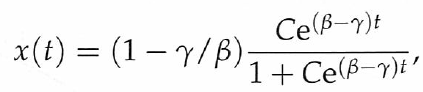 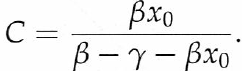 Solution
Suppose x0  0 (small number of initial carriers of the disease). Then C  bx0/(b – g).


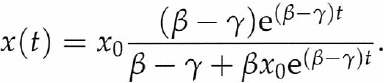 Steady State of the SIS Model
If b >g and t    dx/dt = 0  x = (b – g)/b.





If b <g , the disease will die out exponentially.
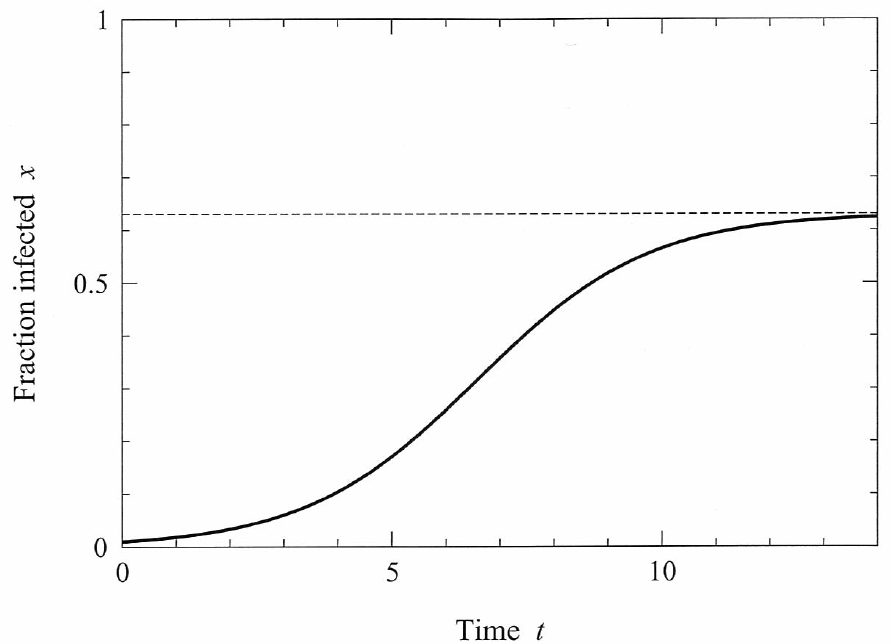 17.5 The SIRS Model
In the SIRS model, individuals recover from infection and gain immunity, but that immunity is only temporary, and after a certain period of time individuals become susceptible again.
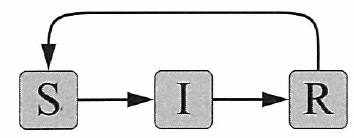 The SIRS Model
d: the rate at which individuals lose immunity.
The equations for this models are





The SIRS model cannot be solved analytically.
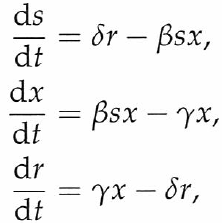 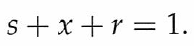 The behaviors depend on the parameters, including behaviors where 
the disease persists in an endemic state, 
where it dies out, 
and where it oscillates between outbreaks and period of remission.
17.6 Epidemic Models on Networks
In fully mixed models, each individual can potentially have contact with each other.
In real world, it is not a good assumption.
The set of a person’s potential contacts can be represented as a network.
Transmission rate b: the probability per unit time that the infection will be transmitted between two individuals connected by an edge.
The disease transmission time is an exponential random variable with mean 1/ b.
Not that this transmission rate is not equivalent to b in the full mixed models.
17.7 Late-Time Properties of Epidemics on Networks
Late-time properties = steady state (t  ).
As t  , the disease will spread from every initial carrier to infect all vertices in the component. If there are only one single infected carrier, just one component will be infected.
If an outbreak starts from the giant component, then we will have a large epidemic.
A randomly chosen vertex is in the giant component with probability S.
Calculating the size of small component gives us the information about the size of out break (if they start from a small component).
17.8 Late-Time Properties of the SIR Model
b: transmission rate.
t: infectiousness time.
For simplicity, assume that t is a constant.
The probability  that the disease is transmitted is 

This is the probability that the time needed to transmit the disease is less than or equal to the time that the individual remains infected.
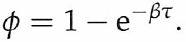 Bond Percolation
The trick developed by Mollison and Grassberger: Let  be the probability that an edge is present and 1− be the probability that an edge is removed.
This is just the ordinary bond percolation process.
SIR Model and the Configuration Model
Consider an SIR epidemic process taking place on a configuration model network with degree distribution pk.
Let qk be the excess degree distribution.
Let u be the probability that a vertex is not connected to the giant cluster via a specific one of its neighbor.
This happens if
the edge is not present
or the edge is present but the vertex in the other end is not connected to the giant component.

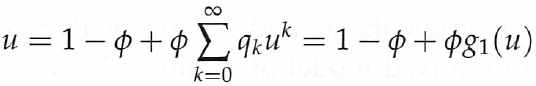 SIR Model and the Configuration Model
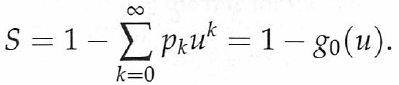 
If bt exceeds this value, then there is a possibility of an epidemic.
If there are only one single infected carrier, the probability is S.
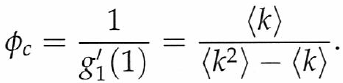 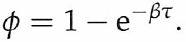 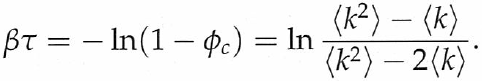 Example: Poisson Degree Distribution
g0(z) = g1(z) = ec(z − 1)
c = 1/c  bt = ln c/(c−1)
u = 1 −  +  ec(u − 1), S = 1 − ec(u − 1)
 1 − u =  (1 − ec(u − 1)) = S
 S = 1 − e−cS
This equation is similar to r = 1 − e−br/g for the fully mixed model.
It is possible to show that there is a direct correspondence between the fully mixed model and the Poisson random graph model.
Example: Power Law Degree Distribution
2<a<3  k2 =   c = 0.
With positive probability, there is an epidemic no matter how small the transition rate is.
As we shown before, the size of the giant component decreases faster than linear with .
In particular, the size of the giant component can be very small.
17.10 Time-dependent Properties of the SI Model
Time-independent properties = transient behavior.
si(t): the probability that vertex i is susceptible at time t.
xi(t): the probability that vertex i is infected at time t.
Let A be the adjacency matrix.
Coupled Nonlinear Differential Equations
si and xi obey the following equations:




These differential equations cannot be solved in closed form in general.
One considers the early time behavior and linearizes the equations.
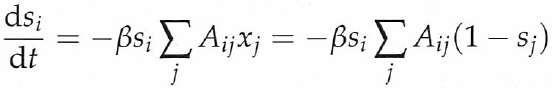 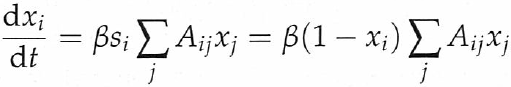 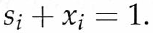 Time-dependent Properties of the SI Model
Initial condition: xi = c/n, si = 1 – c/n.
	s0  1, xi  0 as n  .
                                (linearization)
	or	             where x is the vector with elements xi.
Let k1  k2  …  kn be the eigenvalues of A.
Let vr be the eigenvector of A with corresponding eigenvalue kr.
We can write x as a linear combination:
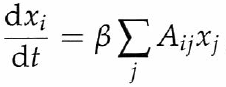 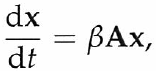 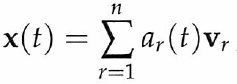 Time-dependent Properties of the SI Model
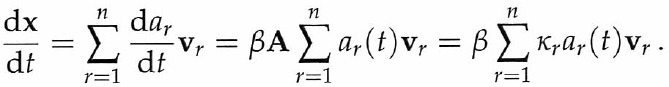 




Eigenvector centrality is a crude measure of the probability of early infection a vertex in the SI model.
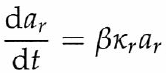 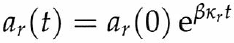 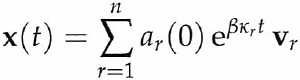 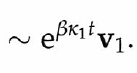 Numerical Integration of the Differential Equations
Numerical
integration
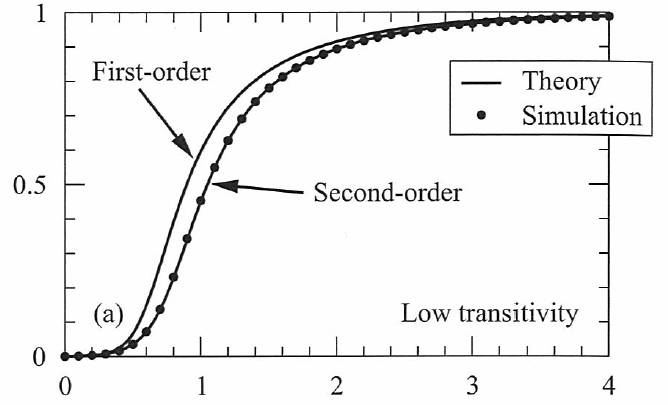 x(t)
time
Disagreement of the Numerical Integration and Simulation Results
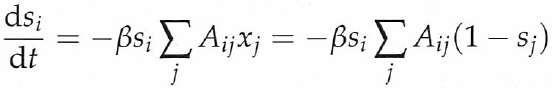 The product of si and xj means that we have implicitly assumed that 
the event that vertex i is susceptible and 
the event that vertex j is infected
are independent.
They are clearly not, since they are connected by an edge.
17.10.1 Pair Approximations (Moment Closure Method)
The true equation is


                        is an approximation to the true equation in which we assume that
However, si and xi are not independent random variables.
One needs to derive an equation for si xj:
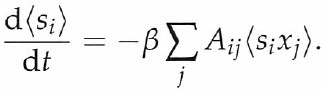 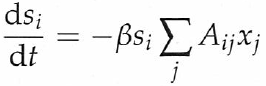 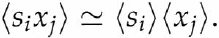 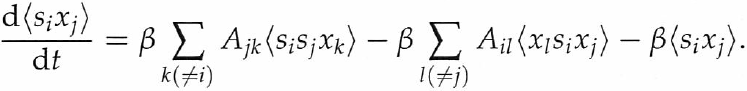 Pair Approximations
We can approximate the three-variable averages with appropriate combinations of one- and two-variable averages.
This process is called moment closure.
Idea: assumption by conditional independent.
If Ajk = 1, assume the state of k to be independent of the state of i
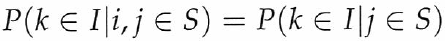 i
k
j
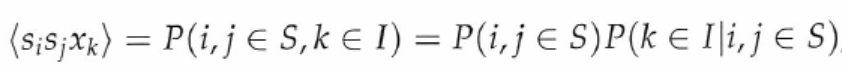 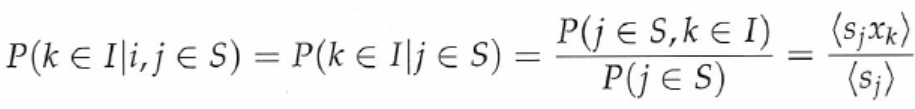 The above two equations imply that


Similarly,
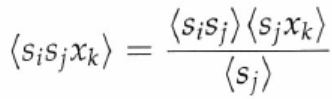 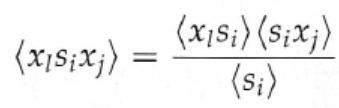 l
i
j
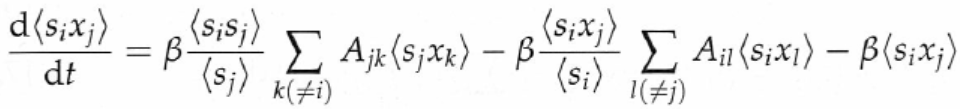 It still contains a new term sisj
But, this term can be rewritten as

The equation becomes


This equation can be simplified
Define pij to be the conditional probability that j is infected given that i is not:
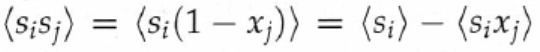 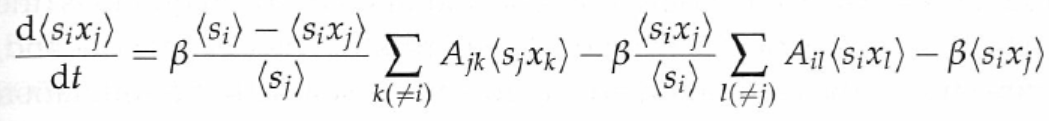 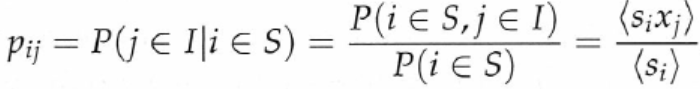 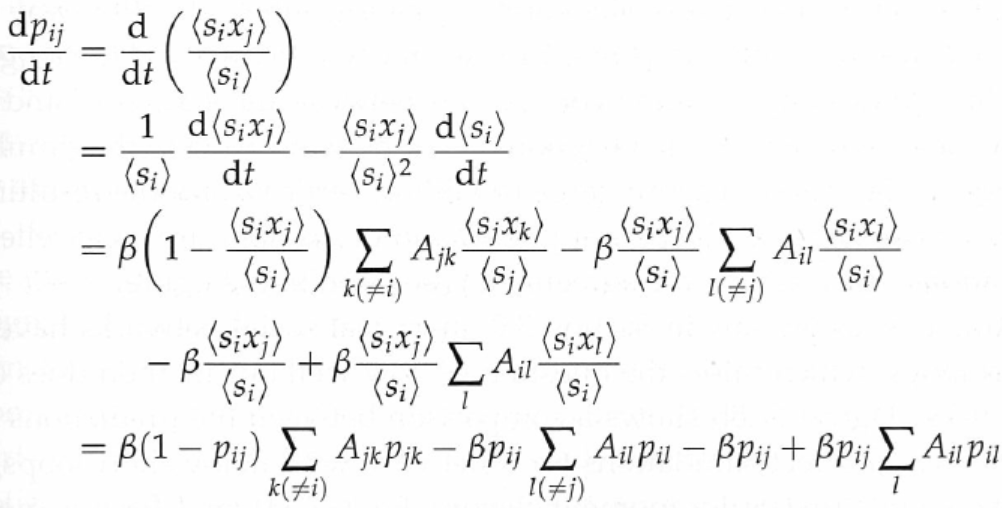 All but one of the terms in the two sums cancel out, leaving a simple equation:
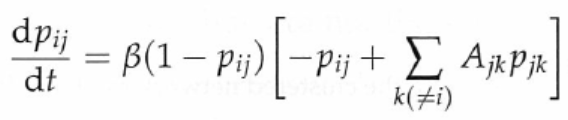 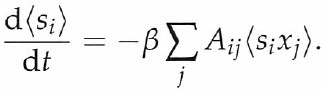 The above equation can be rewritten in terms of pij:


The solution is
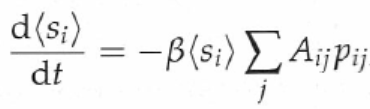 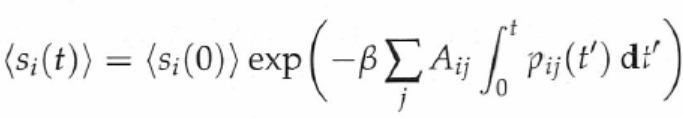 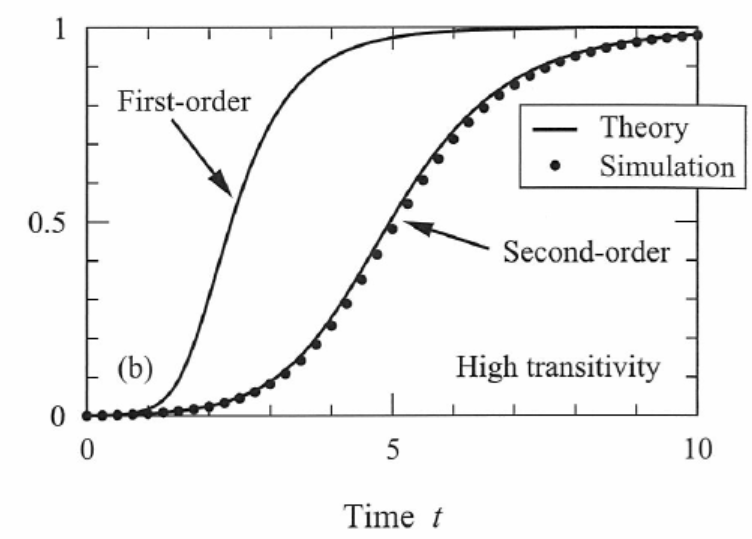 Pair approximation
Pair approximations work well for tree-like networks.





A configuration model is essentially a tree-like network.
For networks with a lot of short loops, this approximation may not work well.
i
k
j
17.10.2 Degree-based Approximation for SI Models
Consider a configuration model in which a disease is spreading.
As before, we focus on outbreaks taking place in the giant component.
This method was pioneered by Pastor-Satorras and coworkers.
It assumes that all vertices of the same degree have the same probability of infection at any time.
This may not be a realistic assumption, but it allows an elegant analysis.
Let sk(t) and xk(t) be the probabilities that a vertex of degree k is susceptible or infected at time t.
Now consider a susceptible vertex A. 
A becomes infected because of one of its neighbors, say vertex B.
Vertex B is infected due to one of its neighbors.
These neighbors must not be A, since A is not infected.
The probability that B is infected depends on the excess degree distribution.
A
B
I
S
Consider the probability that A becomes infected between time t and t+dt.
A must catch the disease from one of its neighbors.
The probability that B is infected is xk where k is the excess degree of B.
The probability v(t) that a neighbor is infected is
A
B
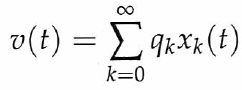 F
S
The probability of transmission from a given neighbor is bv(t)dt.
The probability of transmission from any neighbor is bkv(t)dt, where k is the degree of vertex A.
Since we require A be susceptive, with probability sk(t), the rate of change of probability is


One can integrate the equation to get the solution
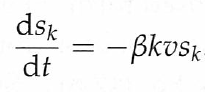 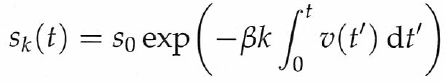 The solution is of the form




Writing xk=1-sk and substituting the equation in the red box into the equation in the blue box, we get
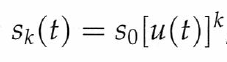 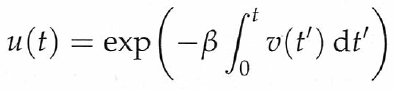 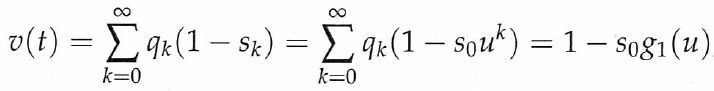 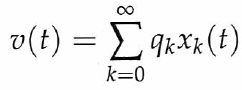 To derive a differential equation for u(t), substitute the equation in the red box into the equation in the blue box and get





This is a straightforward equation that can be solved by integration.
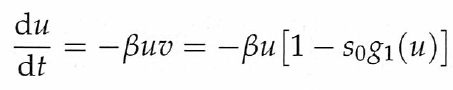 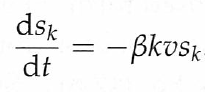 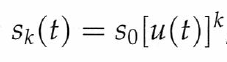 Some Long Time and Short Time Properties
From the definition of u(t), u(0)=1.


v(t) is positive and non-decreasing, the above equation implies that u(t) always decreases and tends to 0 when t is large.
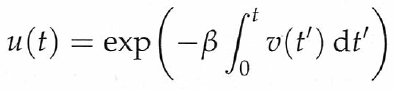 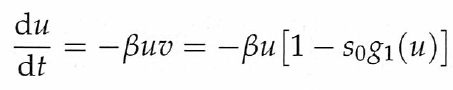 At long times, the above equation becomes the following equation


Hence, u(t) decays exponentially as

For networks with very small p1, u(t) is approximately equal to exp(-bt), independent of the network structure.
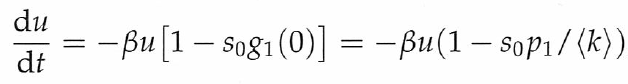 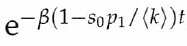 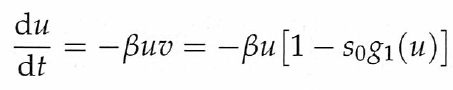 At short times, substitute u(t)=1-e in the above equation and get


The solution is


Equivalently,
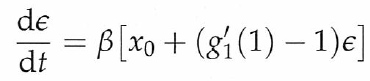 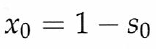 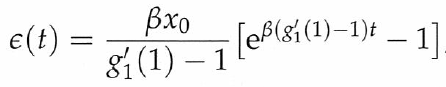 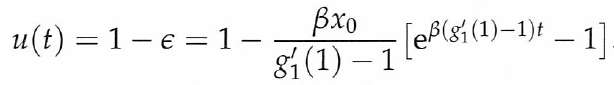 Given the long time and short time behaviors and the fact that u(t) is decreasing, u(t) looks like the following figure
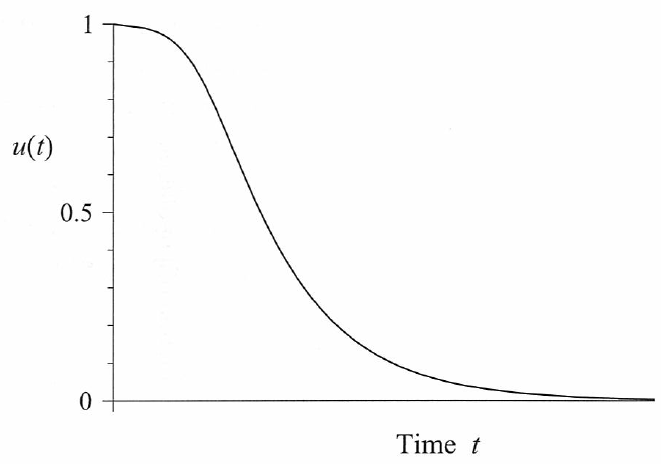 The short time behavior of x(t) can be studied by substituting u(t)=1-e into the following equation


By                            , we have



Note that                 is a measure of how fast the network branches as we move away from the vertex where the disease starts.
This quantity and b control the spreading rate of the disease initially.
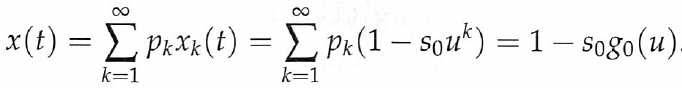 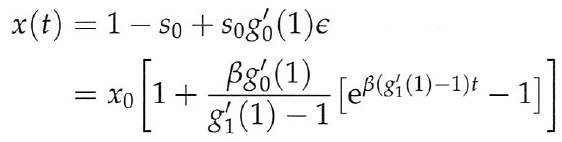